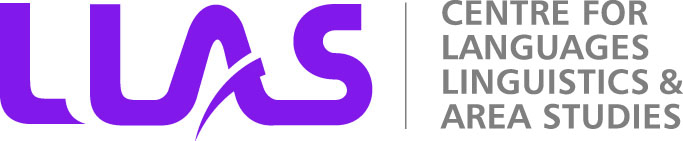 Leading a department of modern languages: Old and new challenges
Michael Kelly
Director, Centre for Languages, Linguistics and Area Studies
Head of Modern Languages, University of Southampton
LLAS
Centre for Languages, Linguistics and Area StudiesUniversity of Southampton 
Southampton, SO17 1BJ +44 (0) 23 8059 6860 | @LLASCentre | www.llas.ac.uk
Leading and managing
Strategy
Recognition (tangible and symbolic)
Example

Decision making
Organisation
Resources
Career progression
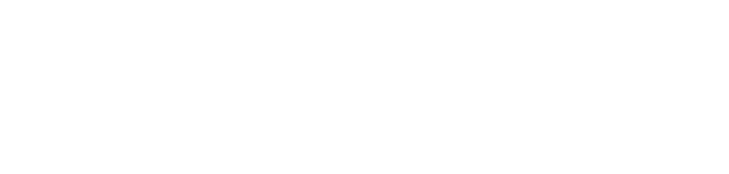 New challenges
Media profile
Existence is increasingly virtual
Visibility
End of privacy?
The ‘strategic corporal’
International dimension
Partnerships and collaborations
Rankings
Impact
Serving the public good
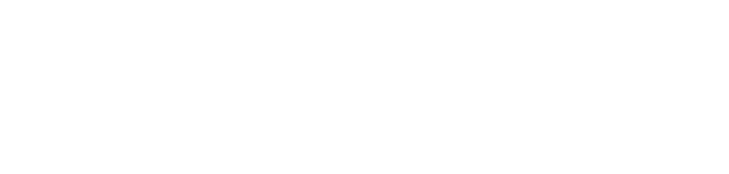 First Circle - you
Personal limbo
New roles
Loss of old roles
Skill shortages
Fear of the unknown
Work-life balance
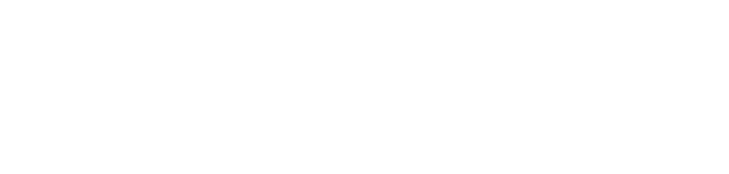 Second Circle – the department
Your colleagues want things
Your friends become your customers
Where the buck stops 
Downwards accountability 
Decision making
Management of things and people
Workable systems
Getting buy-in
Difficult conversations
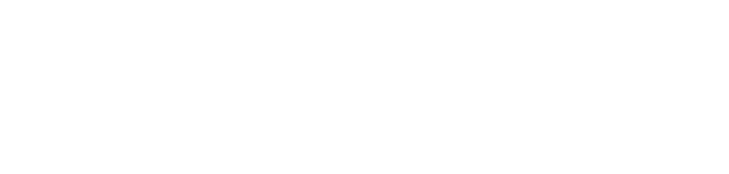 Third Circle - Faculty
Point of accountability
Make friends with the Dean
Competition for resources
Other departments
Access to resources
Gatekeeper
Problem solving
Difficult or strategic issues
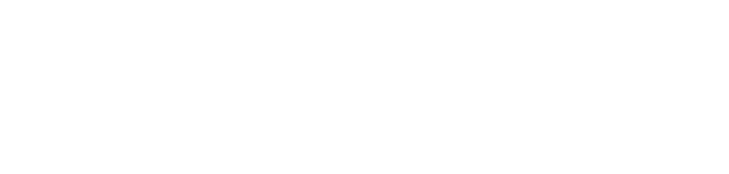 Fourth Circle - University
Strategy
How can the University progress?
Is your department making a contribution?
Brand and mission
What sort of department can you be?
What are the main priorities?
Major investments and initiatives
Find friends and champions among senior management
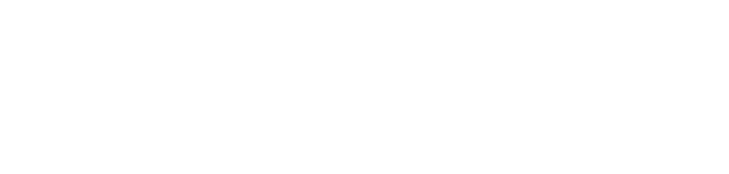 Fifth Circle - Sector
Other departments
Collaborators
Competitors
Associations
Learned societies
Subject associations
Lobbying and policy making
Agencies
Funders, regulators, influencers
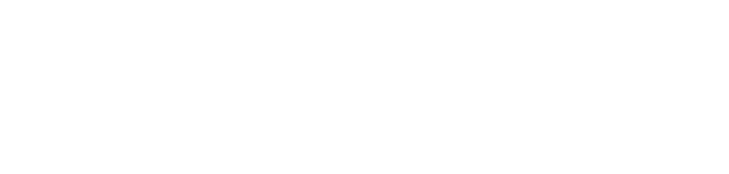 Develop your assets: 1
Negotiating skills
Have clear long-term priorities – what is really important to you
Have clear short-term proposals – where you can be flexible
Think about what your interlocutor’s aims may be
Adopt a problem-solving approach
Prepare in advance
Develop your Plan B (Best Alternative to a Negotiated Agreement)
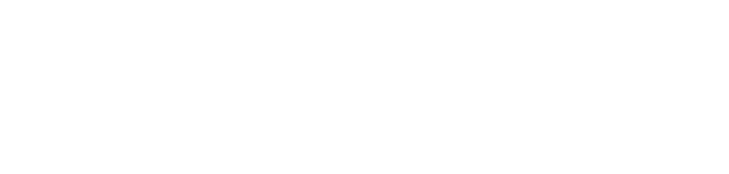 Develop your assets: 2
Social skills
Networking and contacts
Use meetings and events
Social networks (sport, hobbies, religion, politics)
Hot buttons
Intelligence gathering
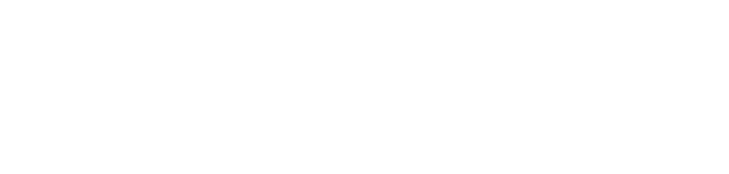 Last words
You can make a difference

The Inferno is more interesting than the Purgatorio or the Paradiso

You are not alone

Do not abandon hope
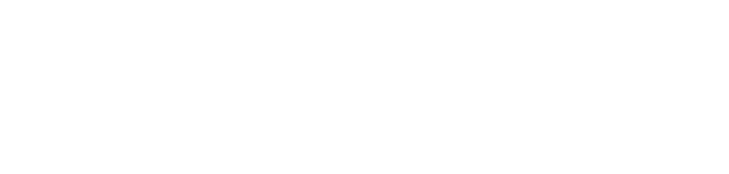